ตัวอย่าง Assignment
Assignment
กำหนดเรื่องที่ต้องการสอน 1 หัวข้อหรือ 1 หัวเรื่อง
กำหนดข้อสอบแบบ multiple choice 5-10 ข้อ
คลิปที่เกี่ยวข้องกับเนื้อหา 1 คลิป จาก youtube หรือไฟล์คลิปก็ได้ (สร้างเองหรือมีอยู่ในออนไลน์ก็ได้)
ไฟล์เนื้อหาในรูปแบบ pdf ที่เกี่ยวข้องกับหัวข้อ
URL ของแหล่งค้นคว้าหรืออ้างอิง
กำหนดเรื่องที่ต้องการสอน 1 หัวข้อหรือ 1 หัวเรื่อง
ความรู้เบื้องต้นเกี่ยวกับระบบ LMS
2.กำหนดข้อสอบแบบ multiple choice 5-10 ข้อ
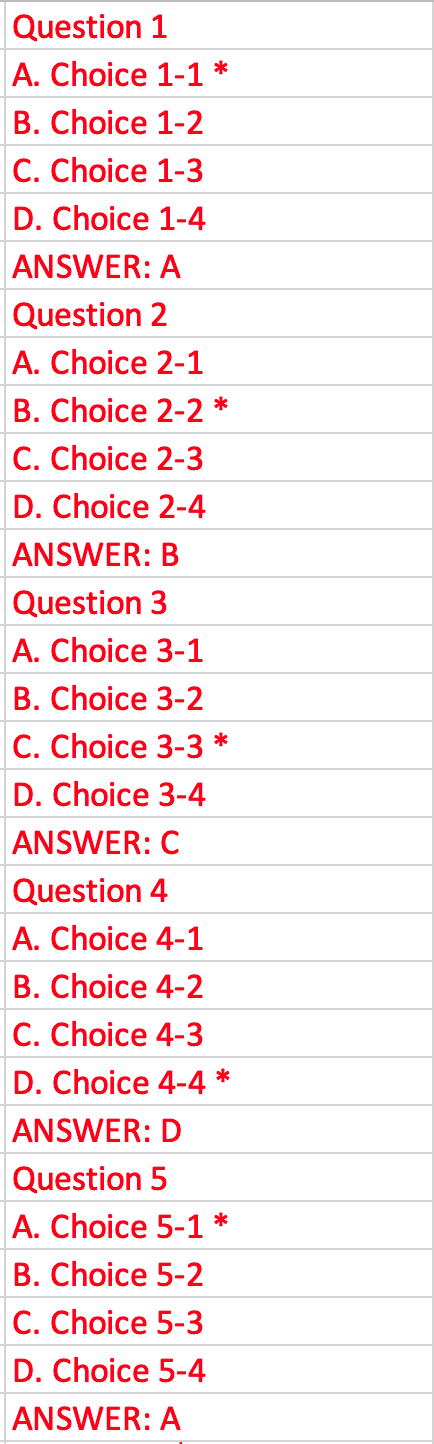 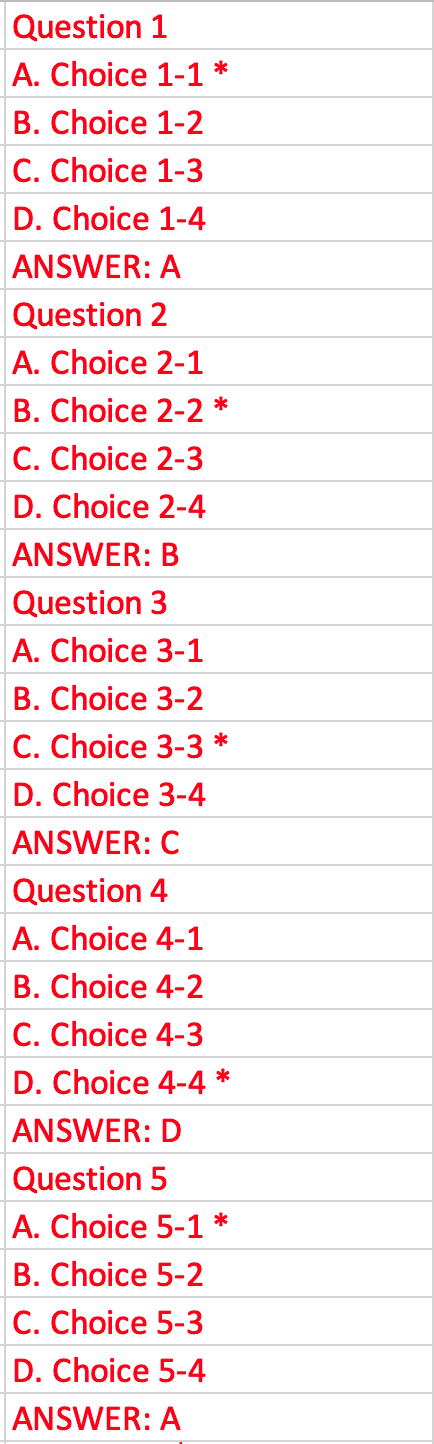 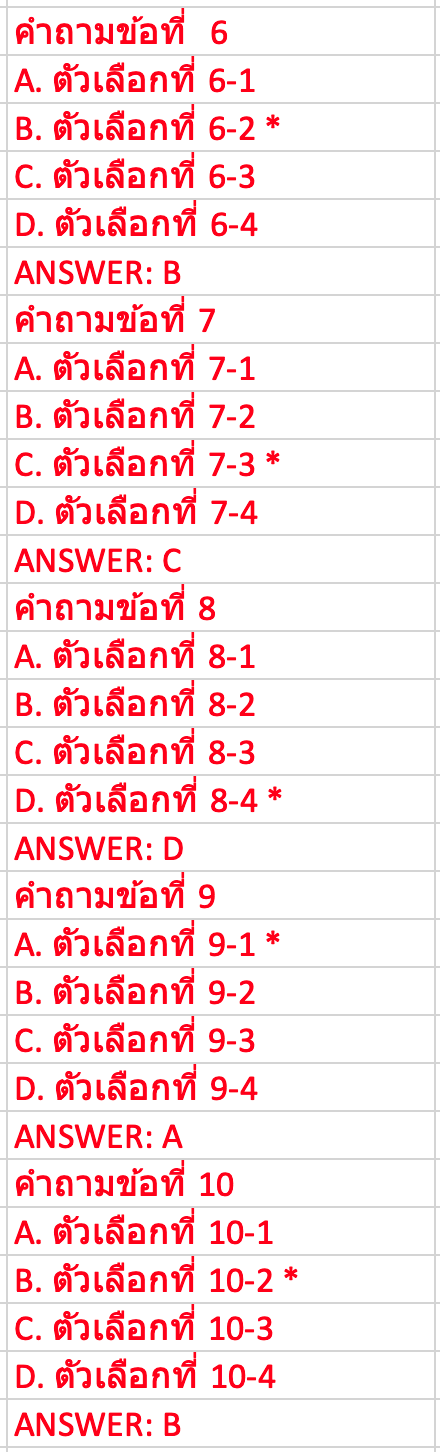 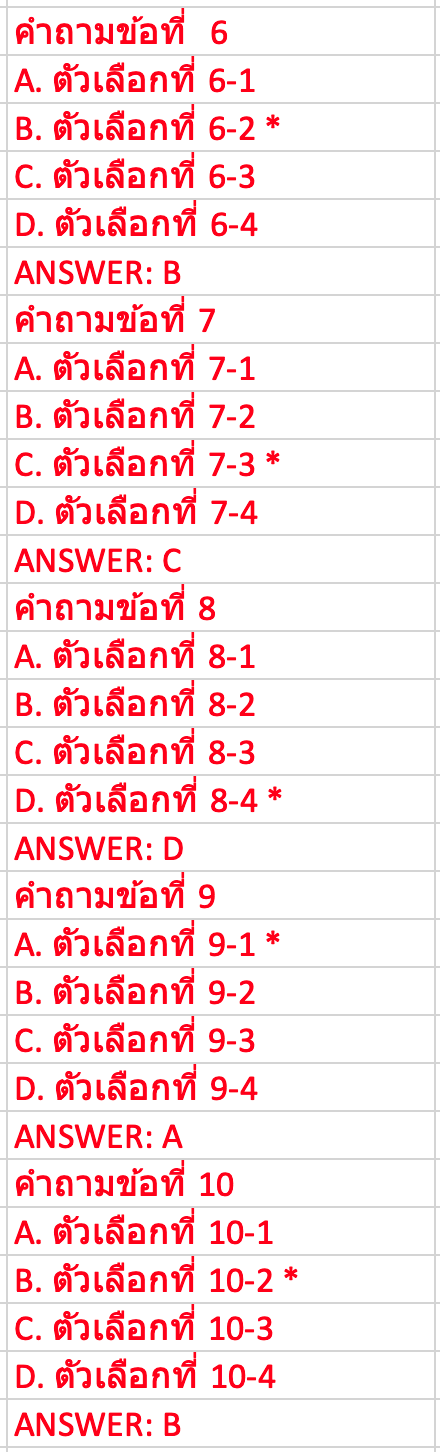 3. คลิปที่เกี่ยวข้องกับเนื้อหา 1 คลิป จาก youtube หรือไฟล์    คลิปก็ได้ (สร้างเองหรือมีอยู่ในออนไลน์ก็ได้)
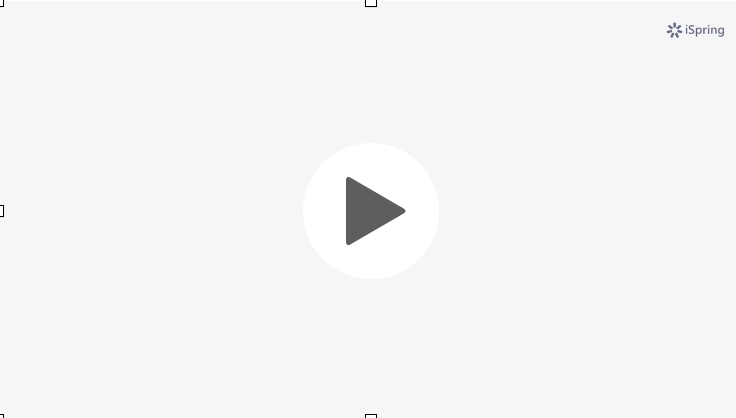 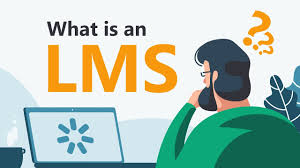 WhatIsLMS-clip.mp4
Filename:
Filesize:   5.8 MB
4. ไฟล์เนื้อหาในรูปแบบ pdf ที่เกี่ยวข้องกับหัวข้อ
What_is_an_LMS.pdf
Filename:
Filesize:
711 KB
LMS_Intro.pdf
Filename:
Filesize:
2.3 MB
5. URL ของแหล่งค้นคว้าหรืออ้างอิง
https://www.ispringsolutions.com/blog/what-is-lms
http://cefronline.bsru.ac.th
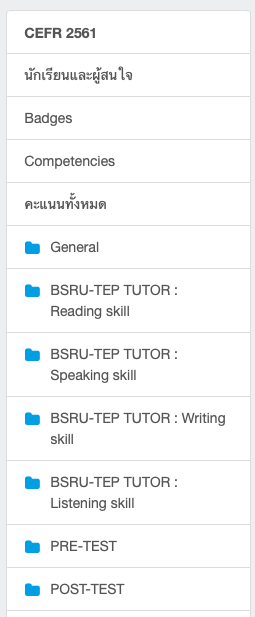 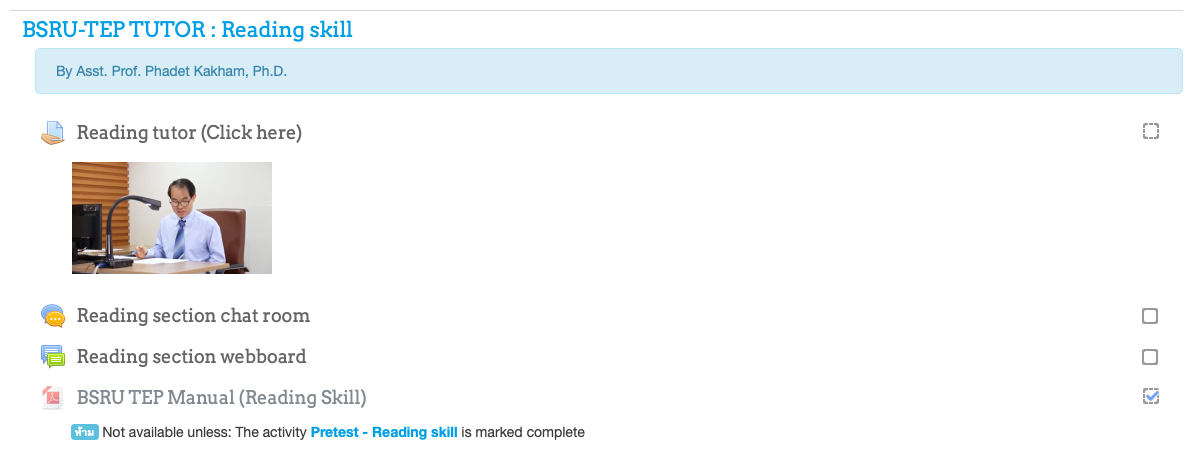